Internal Training Load
Factorial Structure
External Validity
Monitoring Score
CFI = 0.961 
RMSEA = 0.106
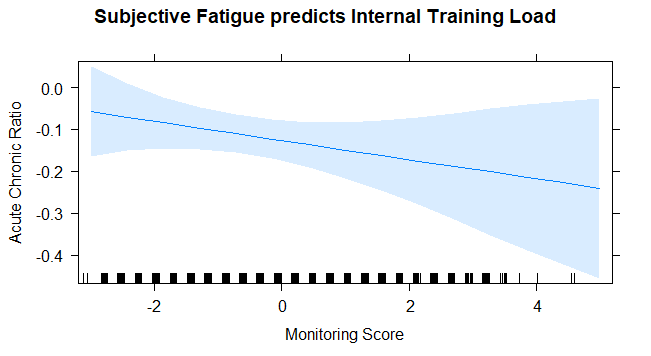 .59
.87
.67
.59
.58
Desire
Sleep Quality
Fatigue
Soreness
Irritability
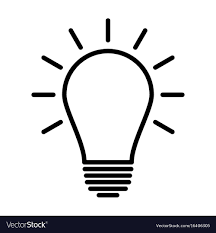 One Factor?
Drop no item
External Validity
Insight:
Does the Opponent Matter?
Canada vs. New Zealand
High Fatigue
Low Fatigue
Opponent Strength Matters!
Attack Scores per Team
90% Highest Posterior Density from Bayesian MCMC with non-informal prior
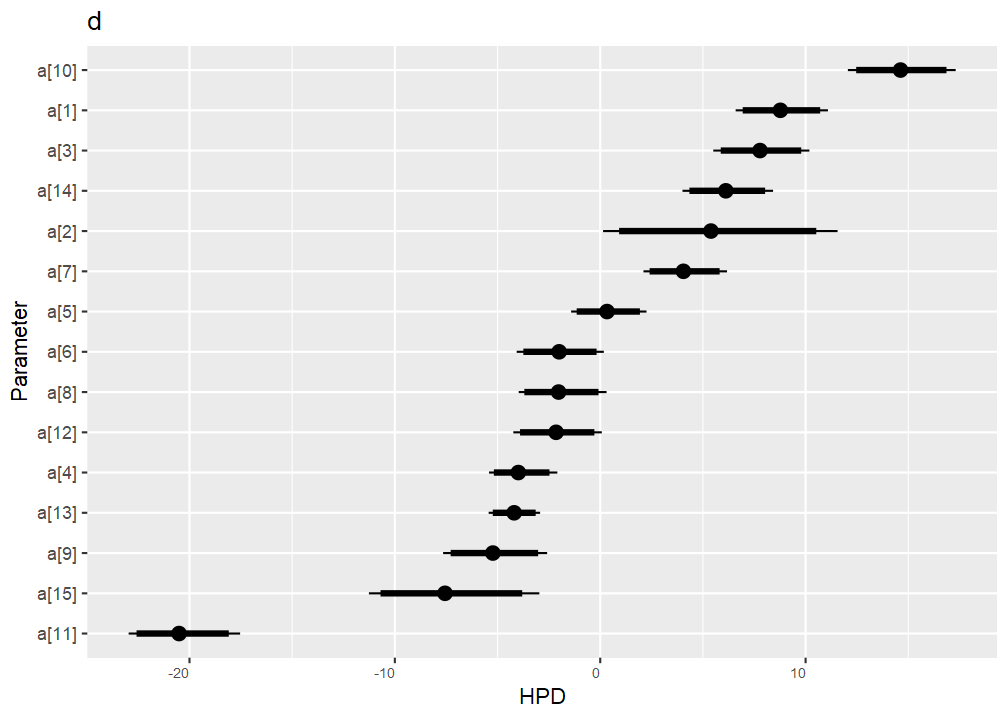 New Zealand
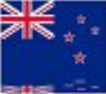 Australia
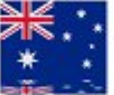 Canada
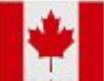 77% Win 
Boundary
USA
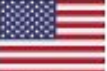 Brazil
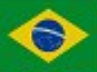 France
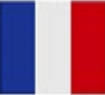 England
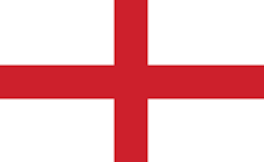 Fiji
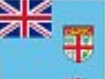 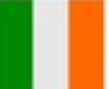 Ireland
Russia
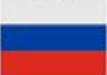 China
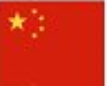 Spain
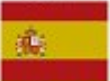 Japan
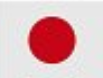 Wales
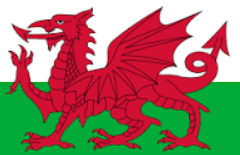 Papua New Guinea
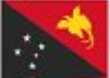 Highest Posterior Density